PROBLEMAS ARITMÉTICOS
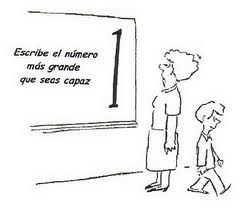 Problemas de Proporcionalidad Simple
Proporcionalidad Directa
Magnitud 1  (+)
Magnitud 2  (+)
A
B
C
x=?
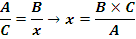 Problemas de Proporcionalidad Simple
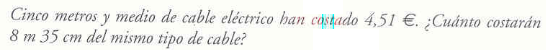 Problemas de Proporcionalidad Simple
Proporcionalidad Inversa
Magnitud 1  (+)
Magnitud 2  (-)
A
B
C
x=?
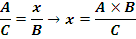 Problemas de Proporcionalidad Simple
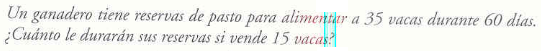 Ejercicios – Pag 26
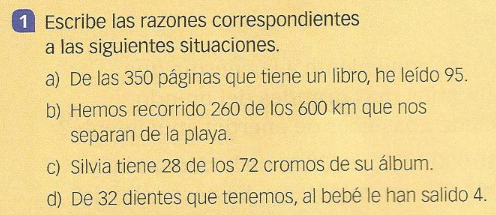 Ejercicios – Pag 28
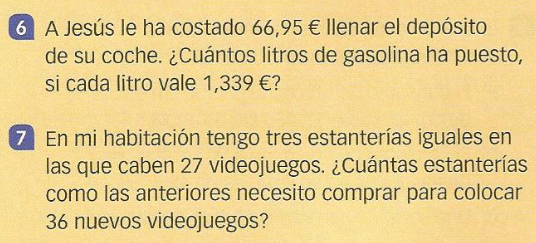 Ejercicios – Pag 28
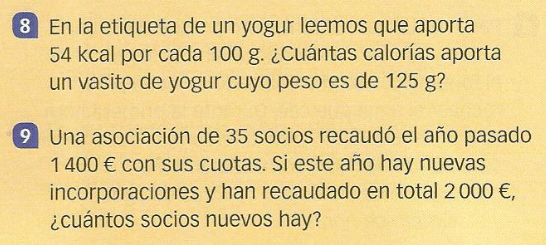 Ejercicios – Pag 29
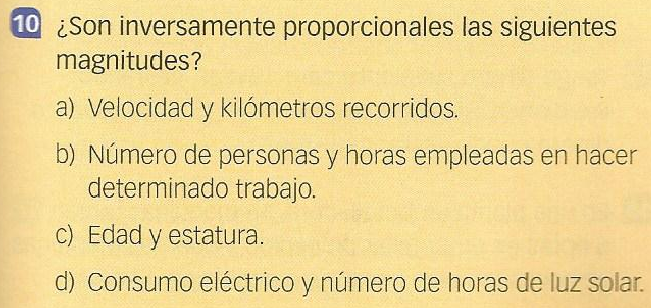 Ejercicios – Pag 29
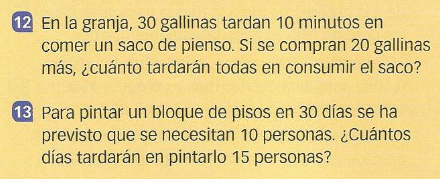 Ejercicios – Pag 29
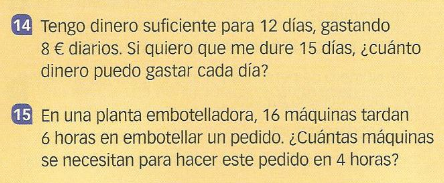 Ejercicios Propuestos
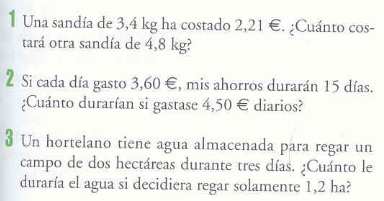 Ejercicios Propuestos
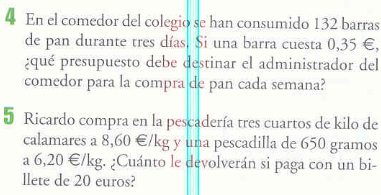 Problemas de Proporcionalidad Compuesta
Proporcionalidad Directa-Directa
Magnitud 3  (+)
Magnitud 1  (+)
Magnitud 2  (+)
C
A
B
D
E
x=?
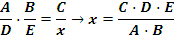 Problemas de Proporcionalidad Compuesta
1
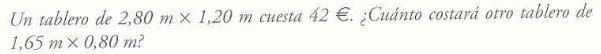 Problemas de Proporcionalidad Compuesta
Proporcionalidad Directa-Inversa
Magnitud 3  (+)
Magnitud 1  (+)
Magnitud 2  (-)
C
A
B
D
E
x=?
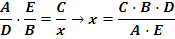 Problemas de Proporcionalidad Compuesta
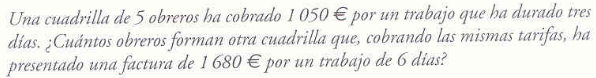 2
Ejercicios Propuestos
3
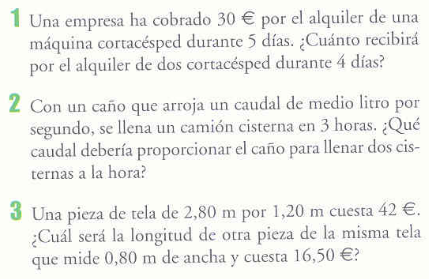 4
5
Ejercicios Propuestos
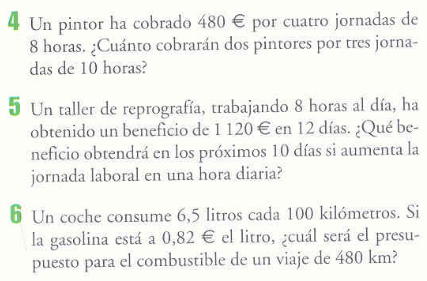 6
7
8
Ejercicios Propuestos
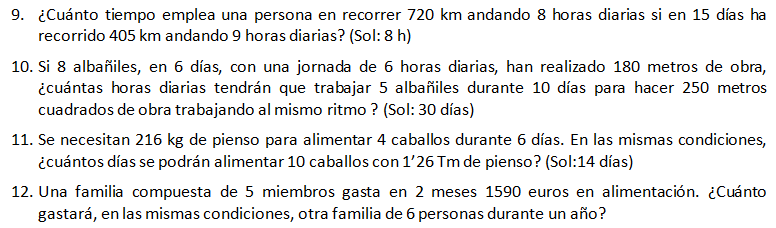 Ejercicios Propuestos
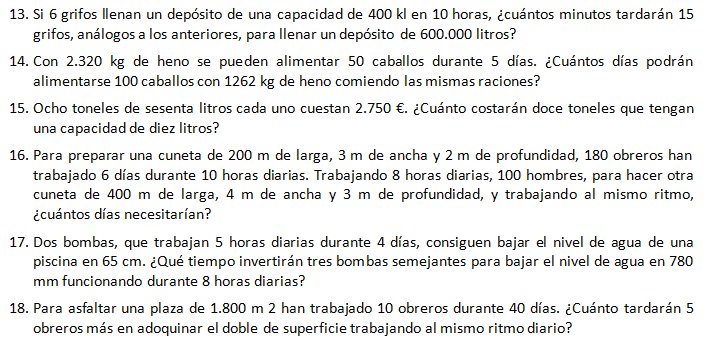 Problemas de Repartos Proporcionales
Queremos repartir una cantidad total T proporcionalmente a 3 valores a,b y c
Llamamos S=a+b+c

1ª Persona -> Le corresponden (a/S)*T

2ª Persona -> Le corresponden (b/S)*T

3ª Persona -> Le corresponden (c/S)*T
Problemas de Repartos Proporcionales
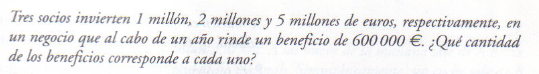 Problemas de Repartos Proporcionales
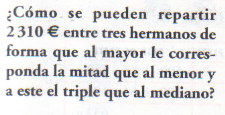 Ejercicios Propuestos
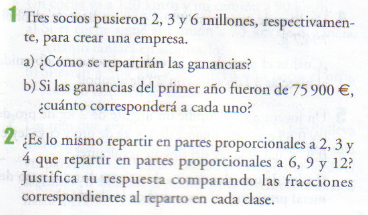 Ejercicios – Pag 67
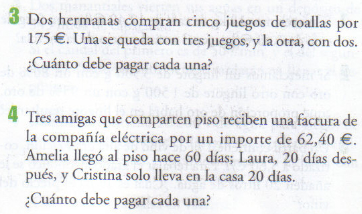 Problemas de Repartos Inversamente Proporcionales
Queremos repartir una cantidad total T inversamente proporcional a 3 valores a,b y c
Hacer un reparto inversamente proporcional a a, b y c es lo mismo que hacer un reparto proporcional a 1/a, 1/b y 1/c
Problemas de Repartos Inversamente Proporcionales
Ejemplo:
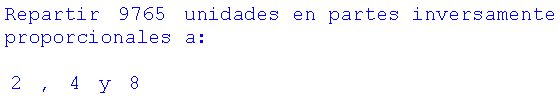 Solución:

a=1/2, b= 1/4, c=1/8     S=1/2 + 1/4 + 1/8 = 7/8

1ª Persona recibe   9765 * (a/S)=9765 * [(1/2):(7/8)]= 5580

…
Problemas de Repartos Inversamente Proporcionales
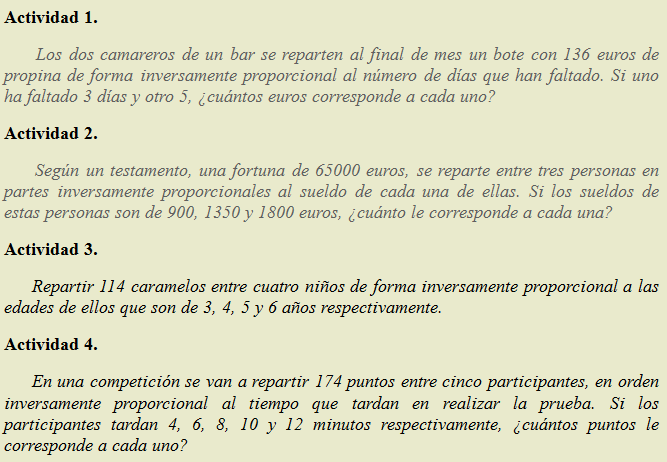 Problemas de Mezclas
1
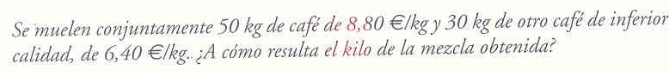 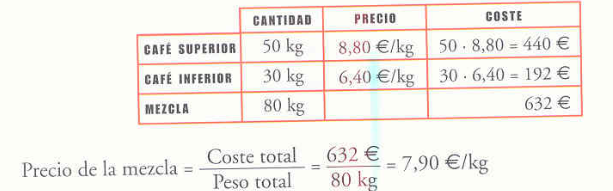 Ejercicios – Pag 68
2
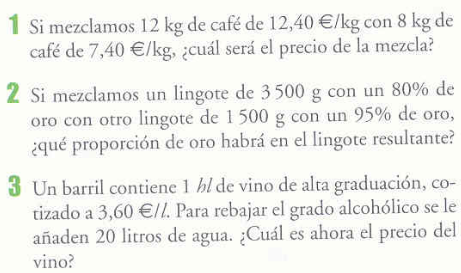 3
4
Ejercicios – Pag 68
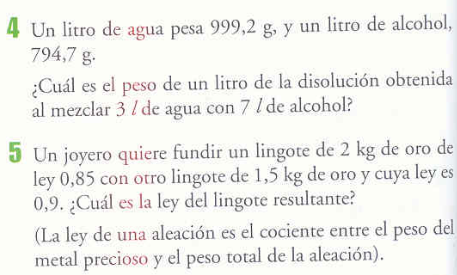 5
6
Problemas de Móviles
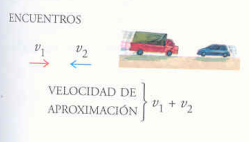 E=V*T
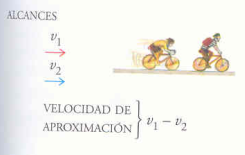 NºLitros=Caudal*T
Problemas de Móviles
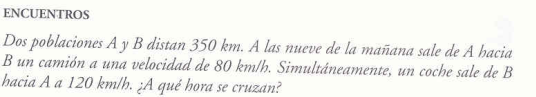 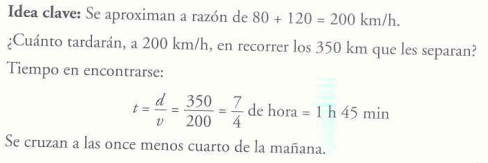 Problemas de Móviles
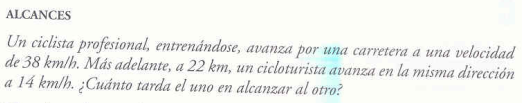 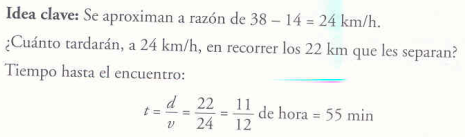 Ejercicios – Pag 69
1
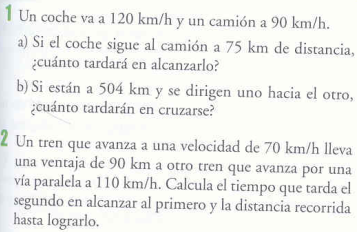 2
Ejercicios – Pag 69
3
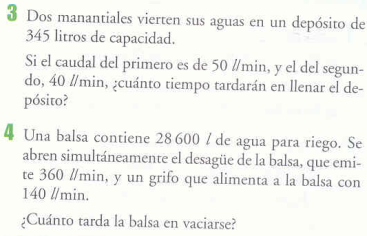 4
Porcentajes
Cálculo directo de %

Disminución Porcentuales

Aumentos Porcentuales
Cálculo general de % mediante una regla de 3
Ejercicios – Pag 31
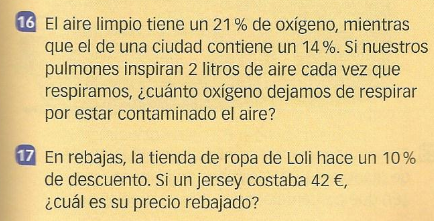 Ejercicios Descuentos/Aumentos – Pag 32
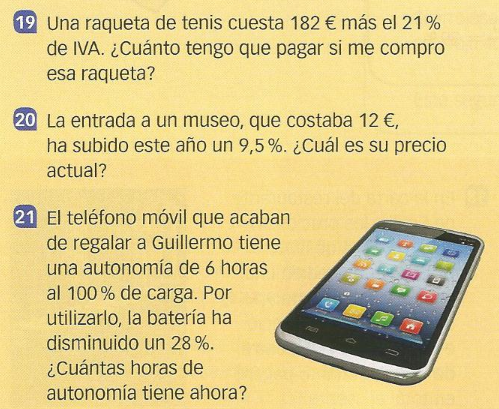 Ejercicios Descuentos/Aumentos – Pag 32
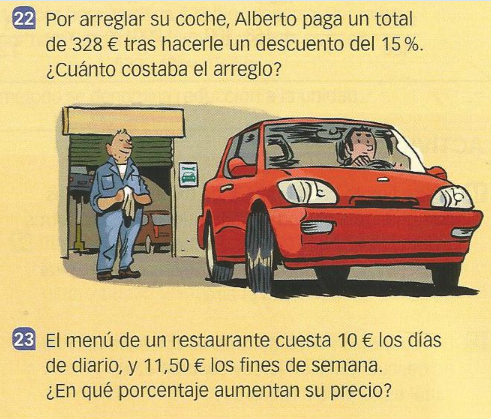 Problemas de Porcentajes Sucesivos
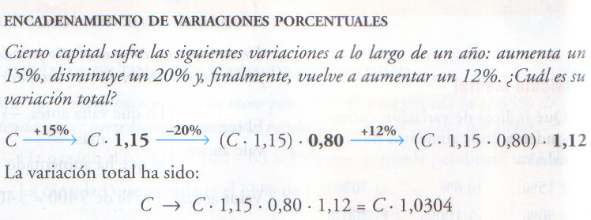 Ejercicios Porcentajes Sucesivos – Pag 33
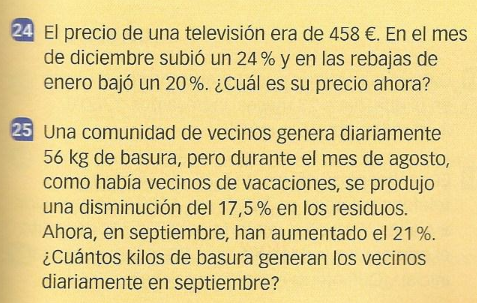 Ejercicios Porcentajes Sucesivos – Pag 33
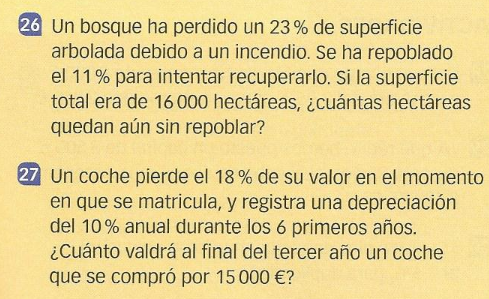 Problemas de Depósitos y Préstamos
Interés Simple 

(No se cobran intereses hasta el final del tiempo establecido)

I= (C*R*t)/100  -> t años, C capital y R el % anual

I= (C*R*t)/1200  -> t meses, C capital y R el % anual

I= (C*R*t)/36500  -> t días, C capital y R el % anual
Ejercicios Interés Simple– Pag 34
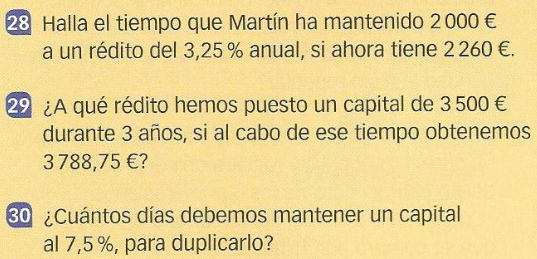 Ejercicios Interés Simple– Pag 34
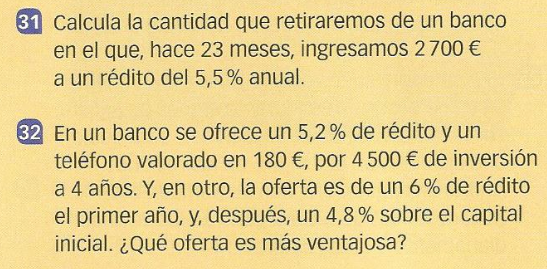 Problemas de Interés Compuesto
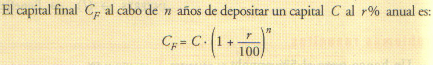 Los intereses se cobran cada periodo de tiempo (cada año, cada mes, …). Hay capitalizaciones cada uno de los periodos.
Ejemplo:
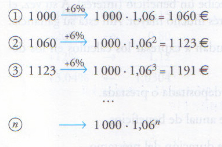 Nota: Se puede adaptar la fórmula a intereses mensuales dividiendo por 1200.
Ejercicios Interés Compuesto – Pag 35
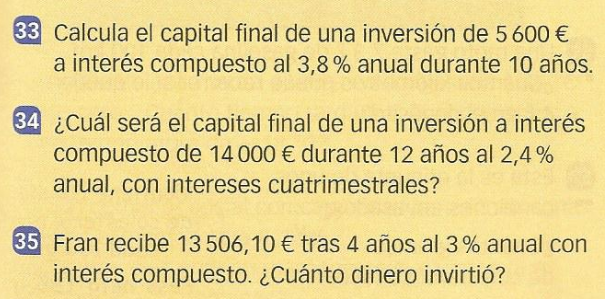 Ejercicios Interés Compuesto – Pag 35
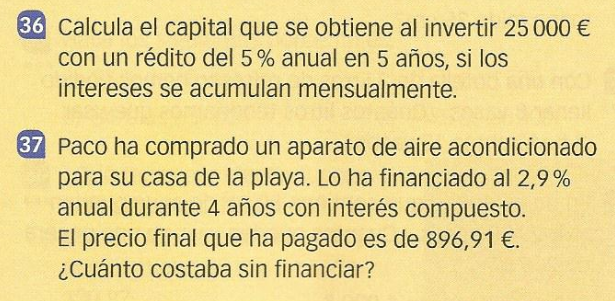